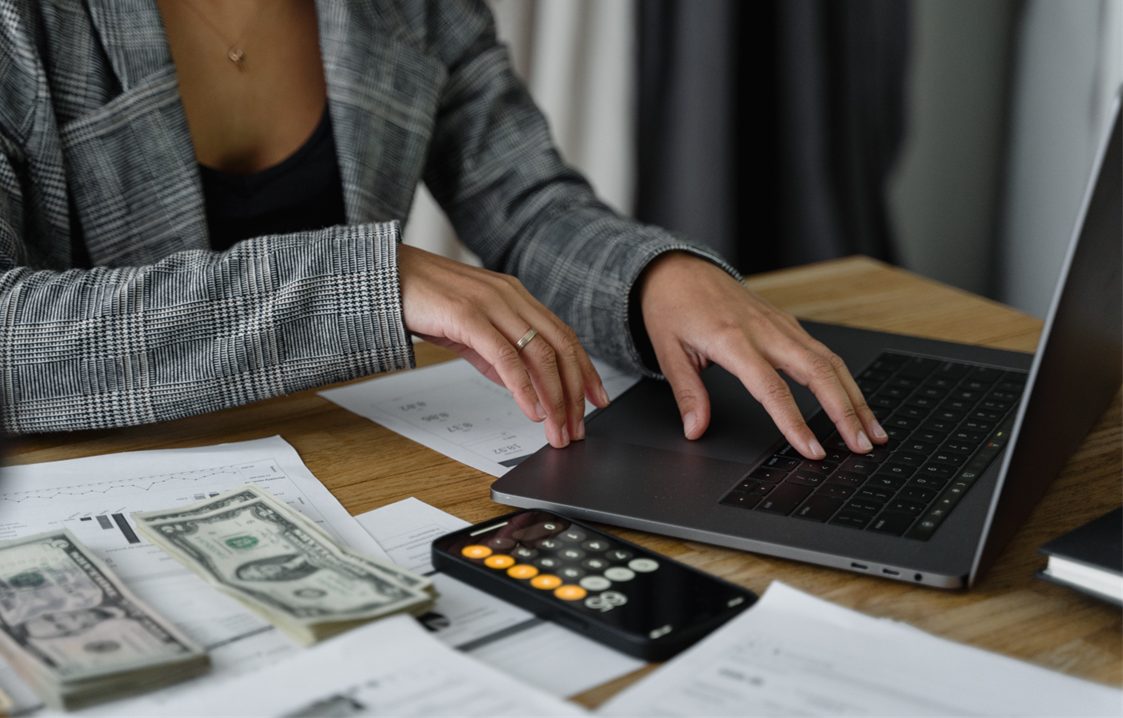 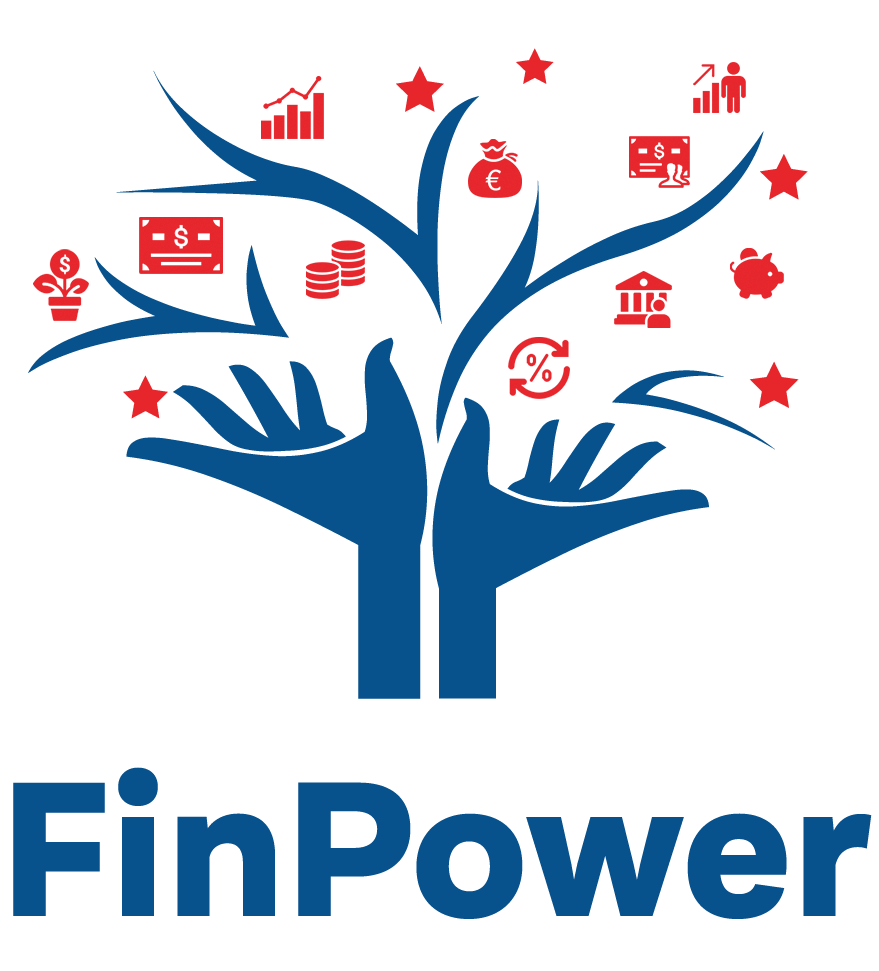 INTRODUCERE ÎN EDUCAȚIA FINANCIARĂ
Autor: FH JOANNEUM
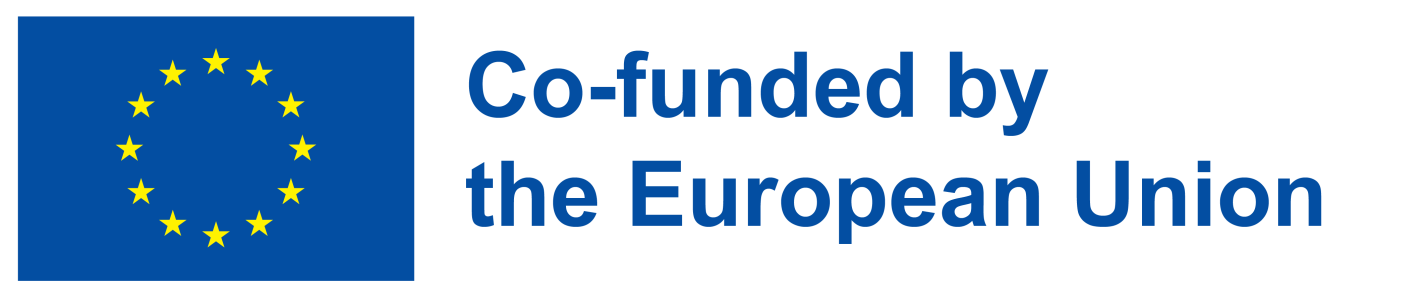 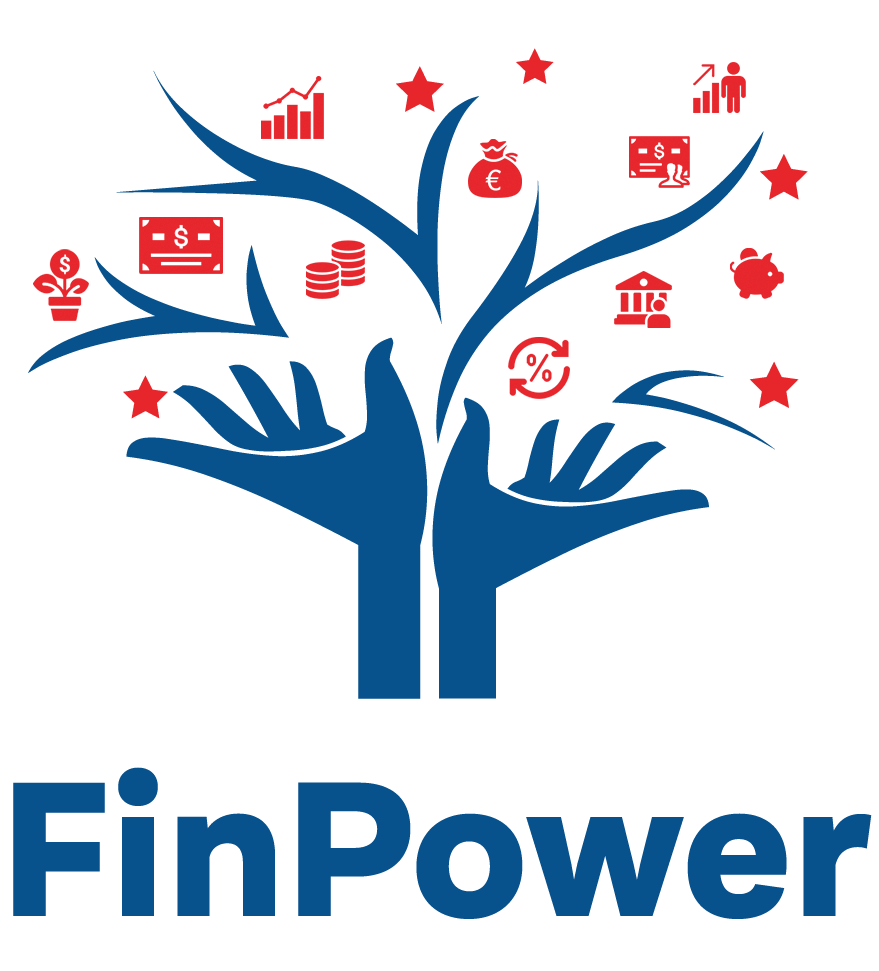 OBIECTIVE
Cursantul va înțelege de ce este importantă educația financiară
Cursantul va cunoaște organizațiile care oferă servicii financiare
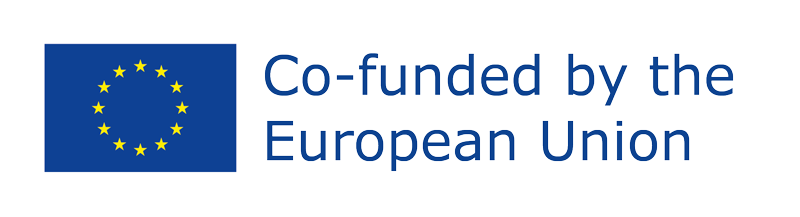 Funded by the European Union. Views and opinions expressed are however those of the author(s) only and do not necessarily reflect those of the European Union or the European Education and Culture Executive Agency (EACEA). Neither the European Union nor EACEA can be held responsible for them. Project Number: 2022-1-AT01-KA220-ADU-000087985
[Speaker Notes: Obiectivele de învățare ale acestui modul sunt de a înțelege de ce este importantă educația financiară, de a cunoaște organizațiile care oferă servicii financiare și de a înțelege conceptele economice de bază (de exemplu, inflația, rata de schimb, ratele dobânzii, impozitele)]
INTRODUCERE ÎN EDUCAȚIA FINANCIARĂ
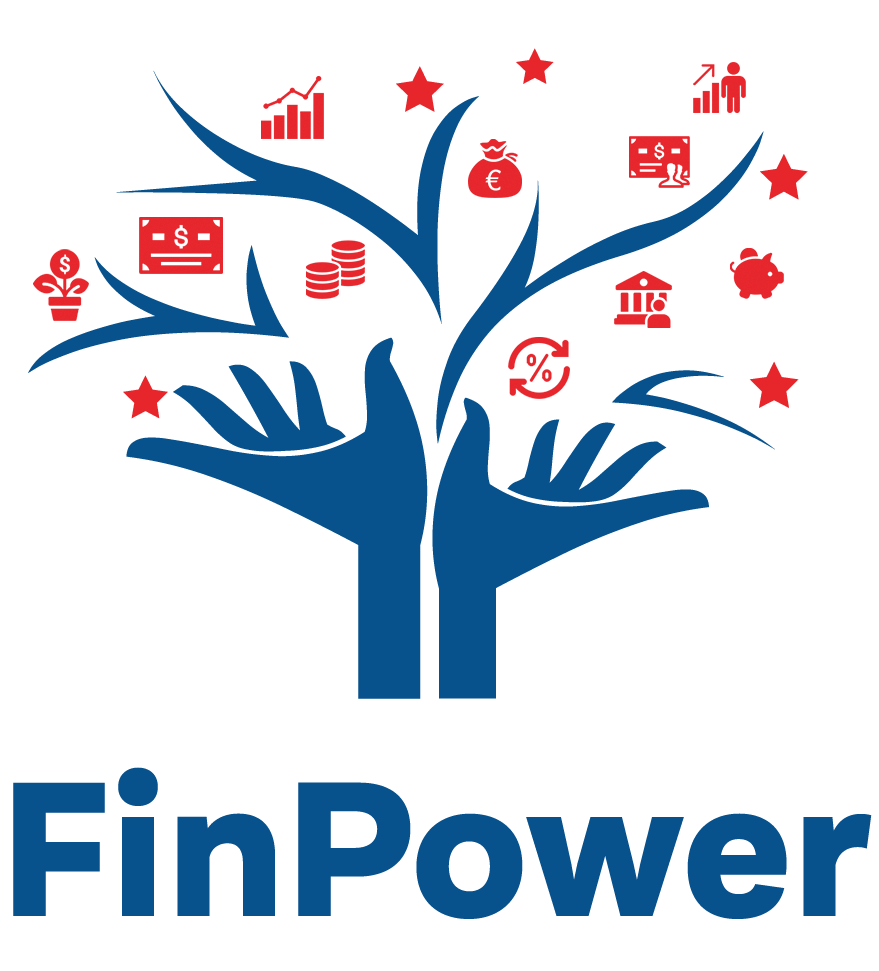 Definiția Educației Financiare
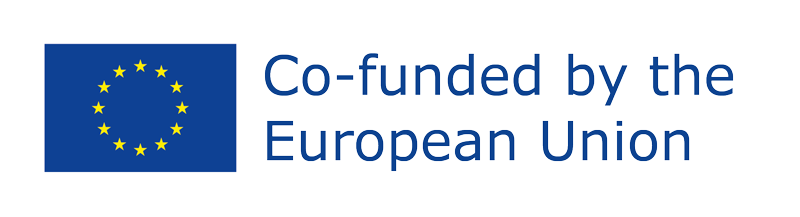 Funded by the European Union. Views and opinions expressed are however those of the author(s) only and do not necessarily reflect those of the European Union or the European Education and Culture Executive Agency (EACEA). Neither the European Union nor EACEA can be held responsible for them. Project Number: 2022-1-AT01-KA220-ADU-000087985
[Speaker Notes: Educația financiară este capacitatea de a înțelege și de a utiliza diverse abilități financiare, inclusiv gestionarea finanțelor personale, elaborarea bugetului și investițiile. Aceasta cuprinde cunoștințele și abilitățile necesare pentru a lua decizii financiare informate, a planifica pentru viitor și a obține bunăstarea financiară.

Educația financiară nu înseamnă doar matematică de bază sau bugetare; ea cuprinde o gamă largă de abilități și cunoștințe. Aceasta include înțelegerea unor concepte precum dobânda compusă, strategiile de investiții, asigurările și planificarea pensionării. De asemenea, presupune să știți cum să citiți situațiile financiare și să luați decizii informate cu privire la împrumuturi, carduri de credit și ipoteci.]
DE CE ESTE IMPORTANTĂ EDUCAȚIA FINANCIARĂ?
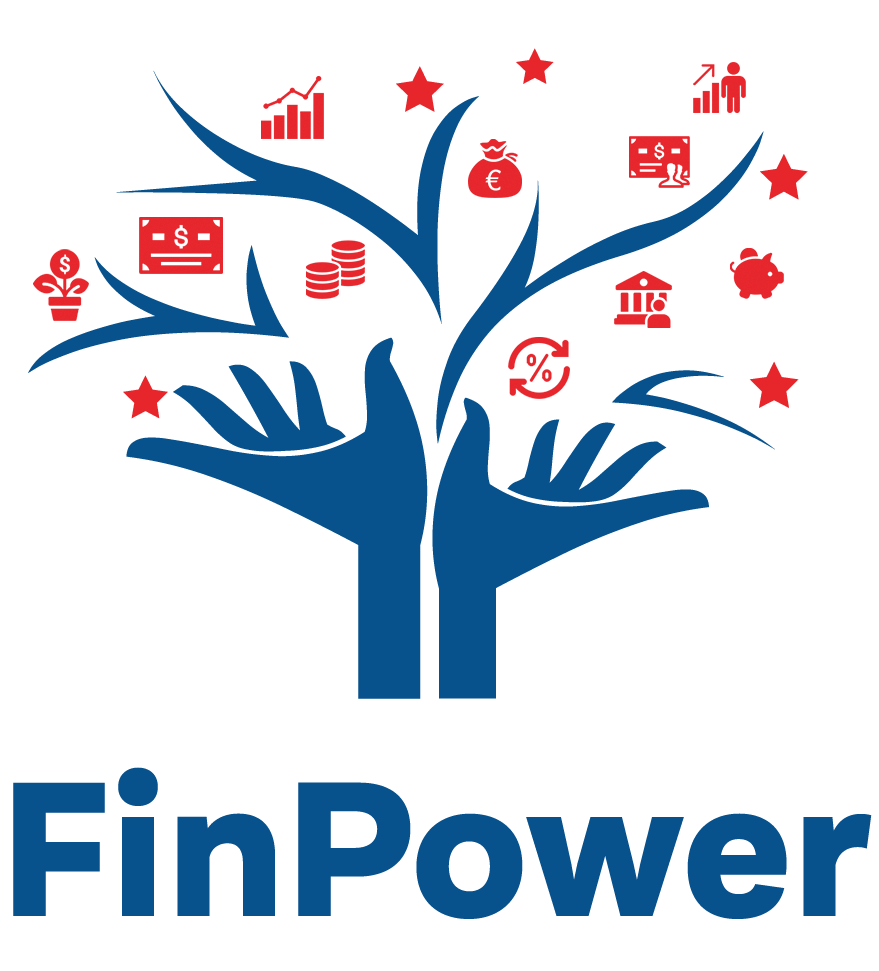 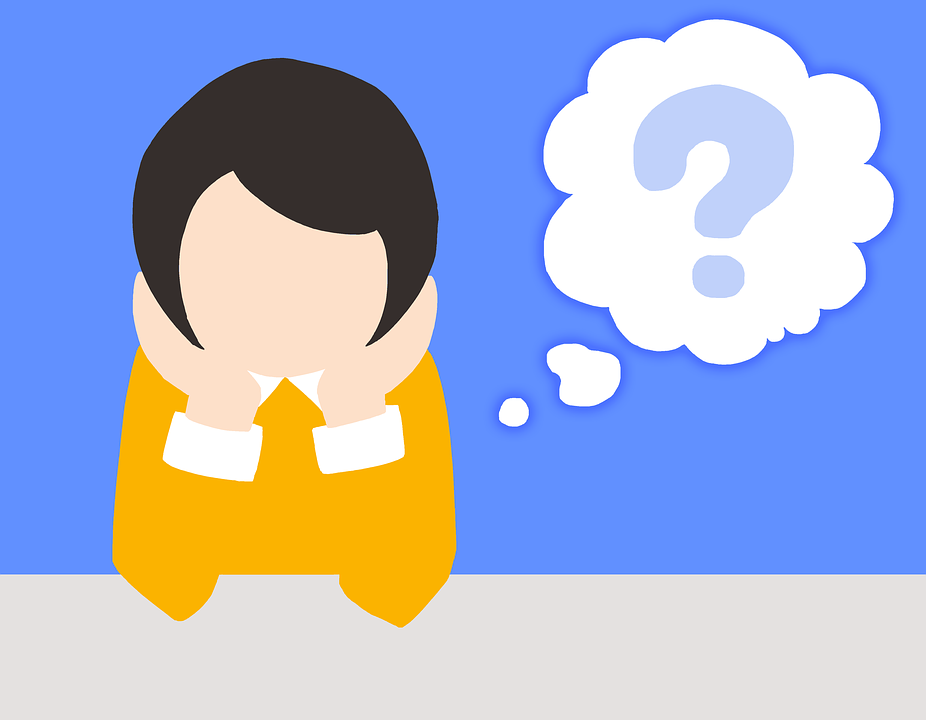 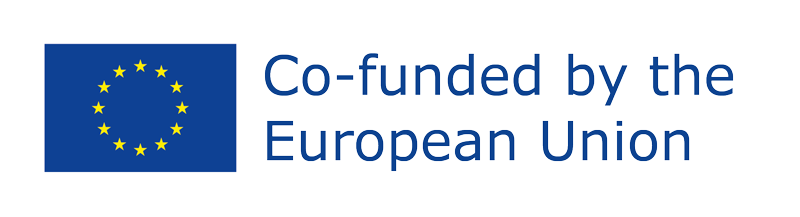 Funded by the European Union. Views and opinions expressed are however those of the author(s) only and do not necessarily reflect those of the European Union or the European Education and Culture Executive Agency (EACEA). Neither the European Union nor EACEA can be held responsible for them. Project Number: 2022-1-AT01-KA220-ADU-000087985
[Speaker Notes: De ce este importantă educația financiară? De ce este importantă pentru noi, cum ne afectează deciziile din viața de zi cu zi?  

Cursanții ar trebui să aibă la dispoziție câteva minute pentru a se gândi la acest subiect.]
DE CE ESTE IMPORTANTĂ EDUCAȚIA FINANCIARĂ?
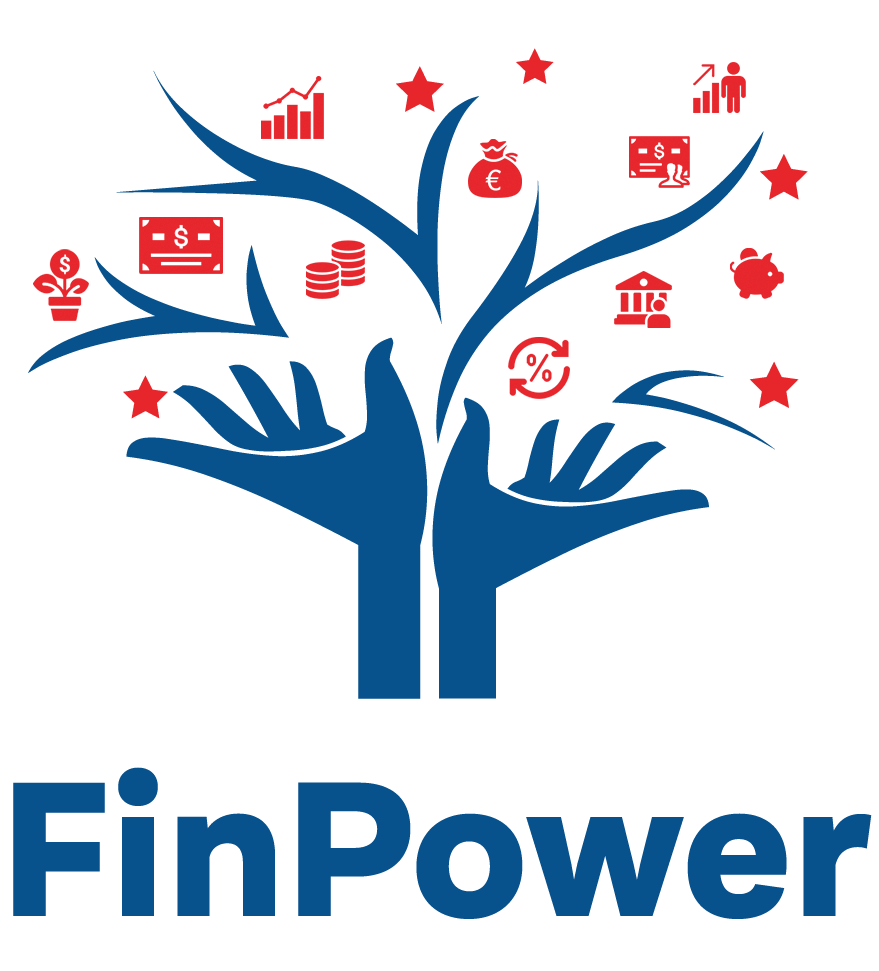 Stabilitate financiară
Luarea de decizii informate
Gestionarea datoriilor 
Succesul investițiilor
Planificarea pensionării
Protecția împotriva fraudei
Stabilitatea economică
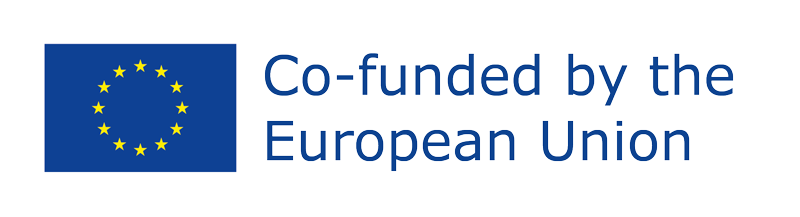 Funded by the European Union. Views and opinions expressed are however those of the author(s) only and do not necessarily reflect those of the European Union or the European Education and Culture Executive Agency (EACEA). Neither the European Union nor EACEA can be held responsible for them. Project Number: 2022-1-AT01-KA220-ADU-000087985
[Speaker Notes: Educația financiară este de o importanță capitală în contextul financiar complex și în continuă schimbare din zilele noastre. Aceasta oferă persoanelor cunoștințele și abilitățile necesare pentru a lua decizii informate cu privire la finanțele lor, pentru a planifica viitorul și pentru a atinge bunăstarea financiară. Iată câteva motive care evidențiază importanța educației financiare (NFEC, n.red., OCDE, n.red.):
Stabilitatea financiară personală: Educația financiară le permite persoanelor să își gestioneze eficient finanțele. Aceasta îi ajută să creeze bugete, să urmărească cheltuielile și să economisească pentru situații de urgență, promovând astfel stabilitatea financiară personală.
Luarea de decizii informate: Cu ajutorul educației financiare, persoanele pot lua decizii informate cu privire la împrumuturi, investiții și planificarea pensionării. Acestea pot evalua riscurile și beneficiile diferitelor produse financiare și pot alege opțiunile care corespund obiectivelor lor.
Gestionarea datoriilor: Înțelegerea conceptelor financiare, cum ar fi ratele dobânzilor, scorurile de credit și strategiile de gestionare a datoriilor, poate ajuta persoanele fizice să evite îndatorarea excesivă și să ia decizii înțelepte privind împrumuturile.
Succesul investițiilor: Persoanele cu cunoștințe financiare sunt mai bine echipate pentru a naviga în lumea investițiilor. Acestea își pot diversifica portofoliile, pot înțelege riscurile investițiilor și pot obține randamente mai mari din investiții.
Planificarea pensionării: Educația financiară este esențială pentru planificarea unei pensii sigure. Aceasta le permite persoanelor să calculeze cât de mult trebuie să economisească pentru pensionare, să aleagă conturi de pensii adecvate și să ia decizii în cunoștință de cauză cu privire la momentul pensionării.
Protecția împotriva fraudei: Cunoașterea conceptelor financiare poate, de asemenea, să-i protejeze pe indivizi de escrocherii și fraude financiare. Este mai probabil ca acestea să recunoască semnalele de alarmă și să își protejeze bunurile.
Stabilitatea economică: O populație instruită din punct de vedere financiar contribuie la stabilitatea economică generală. Atunci când oamenii iau decizii financiare solide, se poate reduce riscul crizelor financiare și al recesiunii economice.
 
Educația financiară este o abilitate care poate fi transmisă din generație în generație. Părinții care au o cultură financiară își pot învăța copiii abilități valoroase de gestionare a banilor, creând un impact pozitiv asupra generațiilor viitoare.]
IMPORTANȚA EDUCAȚIEI FINANCIARE PENTRU FEMEI
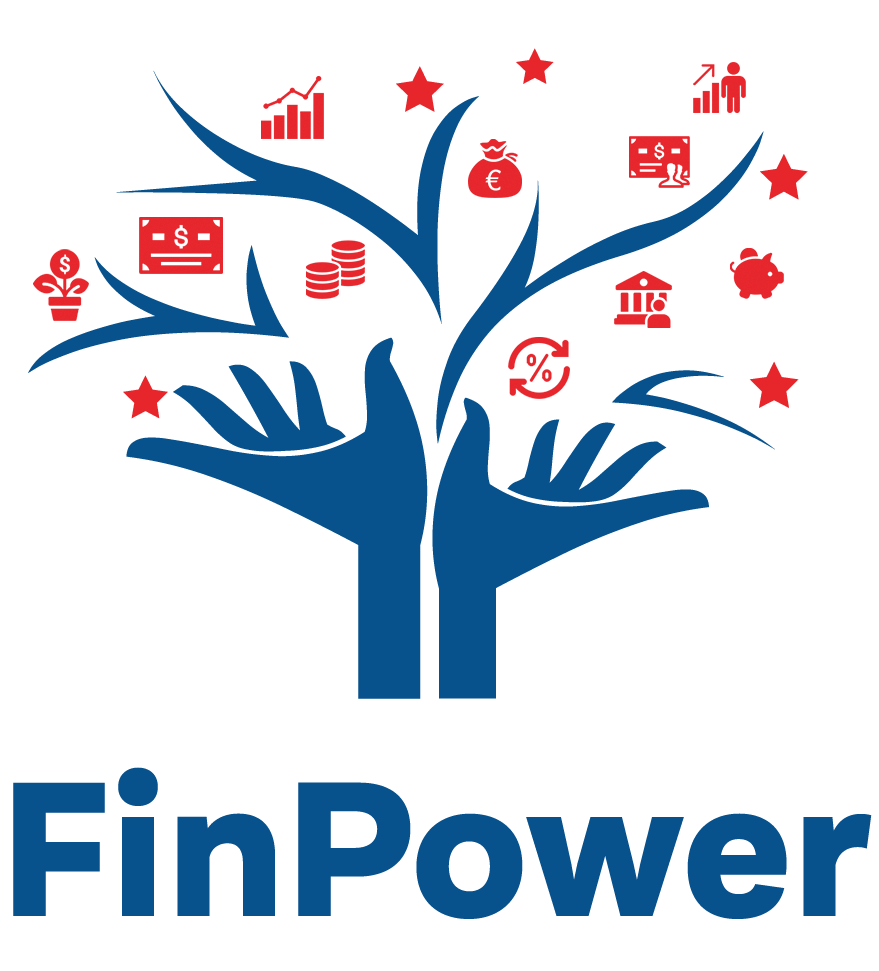 În comparație cu bărbații, femeile încă se confruntă cu disparități semnificative în ceea ce privește educația financiară, acumularea de avere și nivelul veniturilor. 

Decalajul de remunerare între femei și bărbați 
Întreruperi de carieră și economii mai mici pentru pensionare
Speranța de viață mai lungă
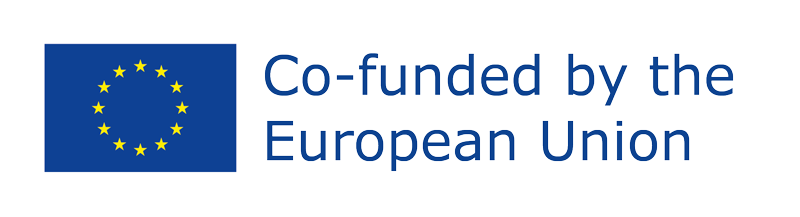 Funded by the European Union. Views and opinions expressed are however those of the author(s) only and do not necessarily reflect those of the European Union or the European Education and Culture Executive Agency (EACEA). Neither the European Union nor EACEA can be held responsible for them. Project Number: 2022-1-AT01-KA220-ADU-000087985
[Speaker Notes: Conform unor studii recente, femeile încă se confruntă cu disparități semnificative în ceea ce privește educația financiară, acumularea de avere și nivelurile de venit în comparație cu bărbații, prin urmare se confruntă cu mai multe provocări financiare specifice care le pot afecta semnificativ securitatea și bunăstarea financiară 

Iată câteva statistici-cheie care pun în evidență aceste disparități:

1. Decalajul de remunerare între femei și bărbați: În ciuda progreselor înregistrate în domeniul egalității de gen, femeile încă câștigă în medie mai puțin decât bărbații pentru aceeași muncă depusă. Acest decalaj variază în funcție de factori precum rasa, etnia și ocupația, femeile de culoare înregistrând diferențe salariale și mai mari.  Acest decalaj de remunerare nu afectează doar câștigurile curente, ci și acumularea de bogăție pe termen lung și economiile pentru pensie.

2. Întreruperea carierei și economiile mai mici pentru pensionare: Femeile se confruntă adesea cu întreruperi în carieră din cauza responsabilităților de îngrijire a copiilor, a părinților în vârstă sau a membrilor cu dizabilități ai familiei. Aceste întreruperi pot duce la venituri reduse, la pierderea oportunităților de avansare în carieră și la contribuții mai mici la economiile pentru pensie. De obicei, femeile au economii mai mici pentru pensie în comparație cu bărbații. Factori precum întreruperea carierei din cauza responsabilităților de îngrijire și munca cu jumătate de normă contribuie la această disparitate.

3. Speranța de viață mai lungă: Femeile trăiesc de obicei mai mult decât bărbații, ceea ce înseamnă că au nevoie de mai multe economii pentru a acoperi cheltuielile de sănătate și costurile de pensionare. Speranța de viață mai lungă crește, de asemenea, riscul de a supraviețui mai mult decât economiile disponibile pentru pensionare, în special dacă femeile nu și-au planificat în mod adecvat viitorul financiar.]
IMPORTANȚA EDUCAȚIEI FINANCIARE PENTRU FEMEI
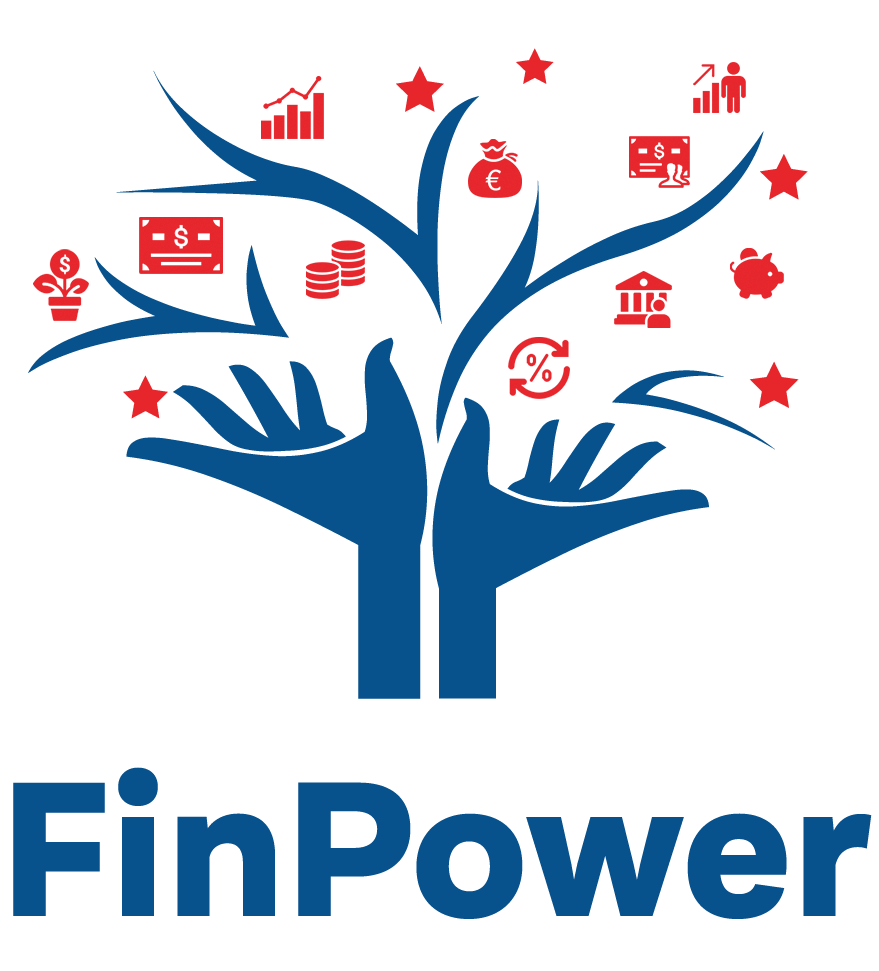 Independența financiară nu înseamnă doar să ai bani; înseamnă să ai control asupra propriilor decizii financiare și asupra propriului viitor. 

Pentru femei, obținerea independenței financiare este esențială din mai multe motive:
Libertatea de a face alegeri în viață
Siguranță în perioade de incertitudine economică
Emancipare în relații
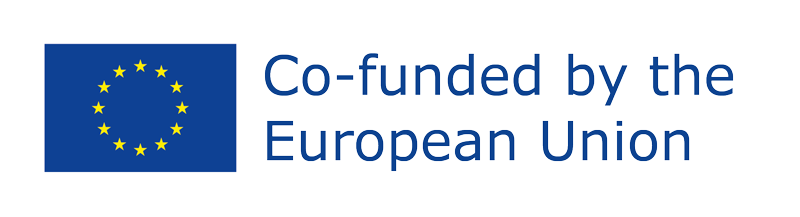 Funded by the European Union. Views and opinions expressed are however those of the author(s) only and do not necessarily reflect those of the European Union or the European Education and Culture Executive Agency (EACEA). Neither the European Union nor EACEA can be held responsible for them. Project Number: 2022-1-AT01-KA220-ADU-000087985
[Speaker Notes: Independența financiară nu înseamnă doar să ai bani; înseamnă să ai control asupra propriilor decizii financiare și asupra propriului viitor. Pentru femei, obținerea independenței financiare este esențială din mai multe motive:
1. Libertatea de a alege în viață: Independența financiară oferă femeilor libertatea de a-și urmări obiectivele și visurile fără a depinde de alții pentru sprijin financiar. Fie că este vorba despre începerea unei afaceri, continuarea studiilor sau călătorii, independența financiară oferă mijloacele de a alege în mod autonom.
2. Securitate în vremuri de incertitudine economică: Recesiunile economice, pierderea locului de muncă sau cheltuielile neașteptate se pot întâmpla oricui. Independența financiară oferă o plasă de siguranță, permițând femeilor să facă față crizelor financiare cu mai multă rezistență și încredere.
3. Emanciparea în relații: Independența financiară le conferă putere femeilor în relații, indiferent dacă sunt singure, căsătorite sau într-un parteneriat. Aceasta reduce riscul de abuz sau de dependență financiară și favorizează egalitatea și respectul reciproc.]
IMPORTANȚA EDUCAȚIEI FINANCIARE PENTRU FEMEI
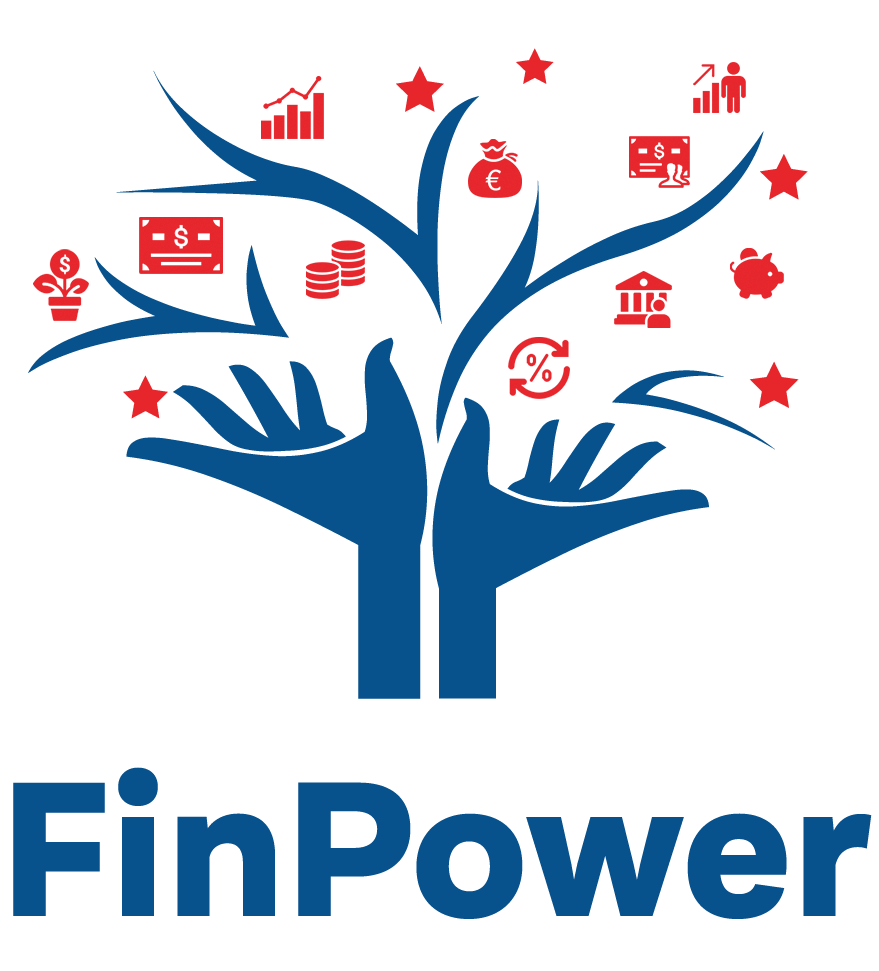 Consolidarea educației financiare a femeilor are beneficii de anvergură care se extind dincolo de simpla gestionare a banilor. Iată cum poate avea un impact pozitiv asupra diferitelor aspecte ale vieții femeilor:
Creșterea încrederii în gestionarea banilor
O mai bună luare a deciziilor financiare
Îmbunătățirea bunăstării financiare generale
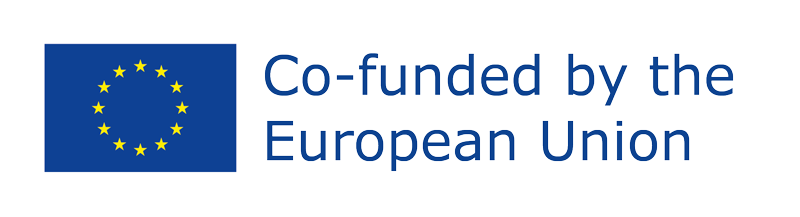 Funded by the European Union. Views and opinions expressed are however those of the author(s) only and do not necessarily reflect those of the European Union or the European Education and Culture Executive Agency (EACEA). Neither the European Union nor EACEA can be held responsible for them. Project Number: 2022-1-AT01-KA220-ADU-000087985
[Speaker Notes: Consolidarea educației financiare a femeilor are beneficii de anvergură care se extind dincolo de simpla gestionare a banilor. Iată cum poate avea un impact pozitiv asupra diferitelor aspecte ale vieții femeilor:
Creșterea încrederii în gestionarea banilor: Atunci când femeile înțeleg mai bine conceptele financiare, cum ar fi bugetarea, economisirea și investițiile, ele se simt mai încrezătoare în gestionarea eficientă a banilor lor, ceea ce duce la rezultate financiare mai bune. De asemenea, încrederea le permite femeilor să își asume riscuri calculate atunci când este necesar, cum ar fi să investească la bursă sau să înceapă o afacere, ceea ce poate duce la o creștere financiară și la oportunități mai mari. Încrederea le permite femeilor să își susțină interesele financiare, fie că este vorba de negocierea unui salariu mai mare, de obținerea unui tratament echitabil în tranzacțiile financiare sau de afirmarea drepturilor lor în chestiuni financiare.

O mai bună luare a deciziilor financiare: Educația financiară le oferă femeilor cunoștințele și abilitățile necesare pentru a lua decizii informate cu privire la finanțele lor, fie că este vorba de alegerea planului de pensii potrivit, de negocierea unui salariu sau de evitarea produselor financiare agresive.

Îmbunătățirea bunăstării financiare generale: În cele din urmă, educația financiară le permite femeilor să preia controlul asupra viitorului lor financiar, să construiască o avere și să își atingă obiectivele pe termen lung. Aceasta favorizează un sentiment de siguranță, independență și emancipare care sporește bunăstarea generală și calitatea vieții.

Prin poziționarea împotriva disparităților de gen în domeniul educației financiare și prin promovarea independenței financiare prin educație și emancipare, putem crea un viitor mai echitabil și mai prosper pentru femeile de pretutindeni.]
5 PRINCIPII ALE EDUCAȚIEI FINANCIARE
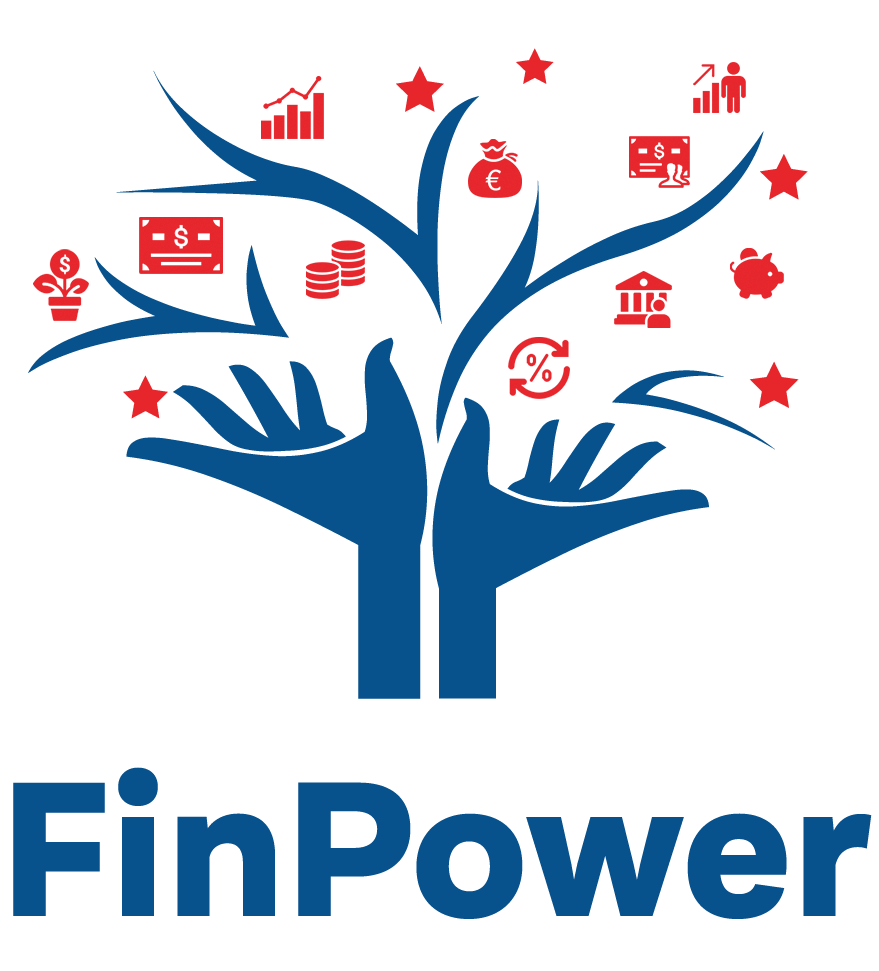 Economisește & Investește
Cheltuiește
Câștigă
Protejează
Împrumută
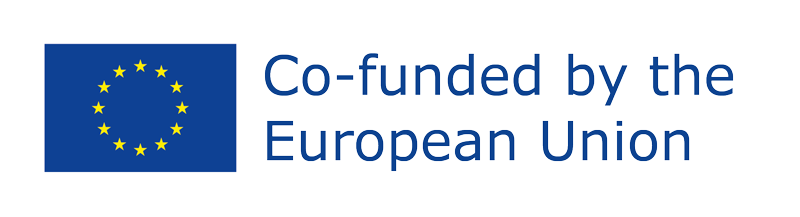 Funded by the European Union. Views and opinions expressed are however those of the author(s) only and do not necessarily reflect those of the European Union or the European Education and Culture Executive Agency (EACEA). Neither the European Union nor EACEA can be held responsible for them. Project Number: 2022-1-AT01-KA220-ADU-000087985
[Speaker Notes: Este important să înțelegem modul de gestionare a banilor pentru atingerea obiectivelor financiare și asigurarea viitorului. Există cinci concepte principale despre care trebuie să învățați: câștigul, economisirea și investiția, protejarea finanțelor, cheltuirea cu înțelepciune și împrumutul.

Primul pas este să câștigați bani. Aceasta înseamnă să vă găsiți un loc de muncă sau să faceți ceva din care să câștigați bani în mod regulat. Este ca și cum ai construi fundația unei case - fără ea, nu poți începe.

Economisirea și investiția sunt ca plantarea de semințe pentru viitor. Este vorba despre a pune deoparte o parte din banii câștigați pentru nevoi viitoare, cum ar fi cumpărarea unei case sau pensionarea confortabilă.

Protejarea finanțelor este, de asemenea, foarte importantă. Aceasta înseamnă să vă asigurați că banii și bunurile sunt în siguranță, cum ar fi să aveți o asigurare în cazul în care se întâmplă ceva neașteptat.

A cheltui cu înțelepciune înseamnă a face alegeri inteligente în privința banilor. Este ca și cum ai face o listă de cumpărături înainte de a merge la magazin, astfel încât achizițiile inutile pot fi evitate, economisind bani în acest proces.

Împrumutul de bani poate ajuta la atingerea obiectivelor, dar este important să fiți atenți. Este ca și cum ai împrumuta o carte de la bibliotecă - aceasta trebuie returnată, iar împrumutul prea mare poate crea probleme.

Învățarea acestor lucruri îi poate ajuta pe indivizi să se simtă mai încrezători și să dețină controlul asupra finanțelor lor.

Mai multe informații sunt disponibile aici: Your Guide to Financial Literacy: The 5 Principles of Managing Your Money - Stash Learn]
ORGANIZAȚII DE SERVICII FINANCIARE
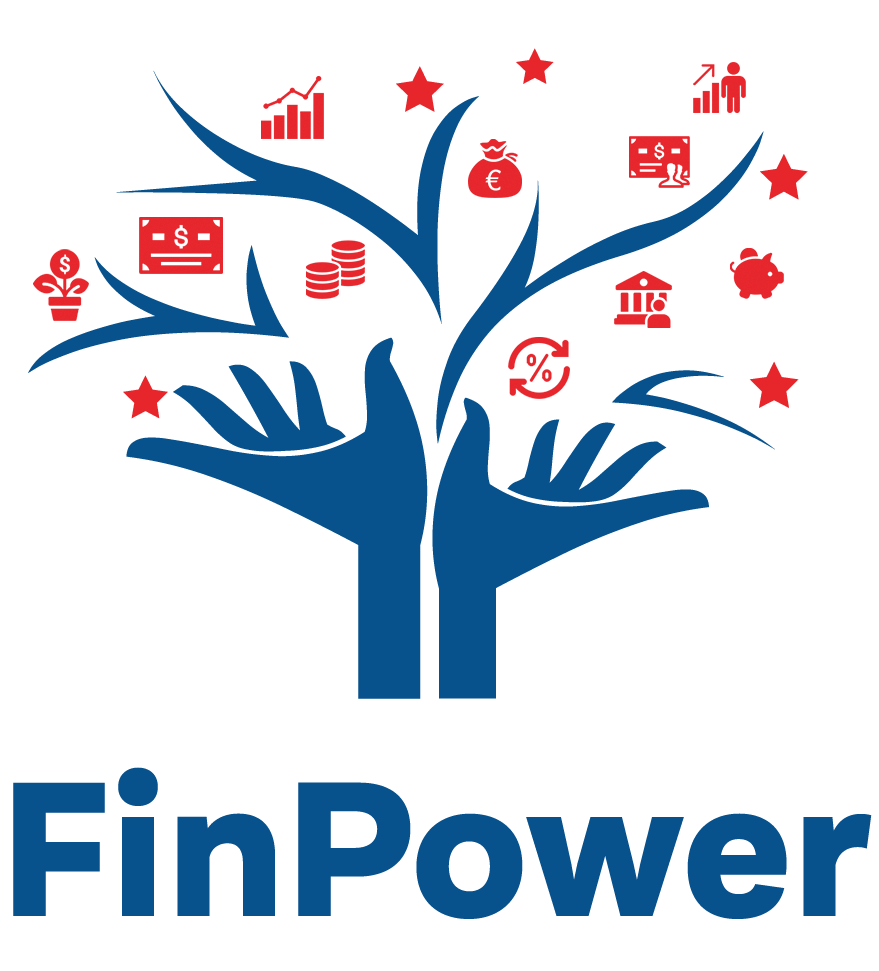 Agenții guvernamentale
Bănci
Cooperative de credit
Companii de asigurări
Firme de investiții
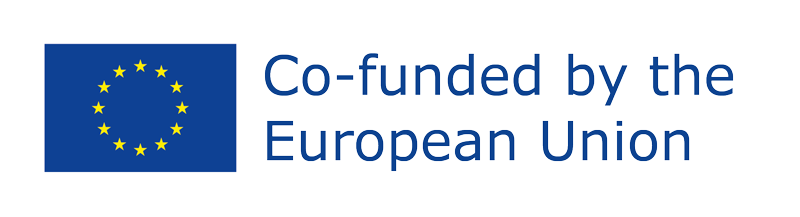 Funded by the European Union. Views and opinions expressed are however those of the author(s) only and do not necessarily reflect those of the European Union or the European Education and Culture Executive Agency (EACEA). Neither the European Union nor EACEA can be held responsible for them. Project Number: 2022-1-AT01-KA220-ADU-000087985
[Speaker Notes: Organizațiile de servicii financiare joacă un rol crucial în economia mondială prin furnizarea unei game largi de servicii care facilitează tranzacțiile economice, gestionează riscurile și promovează stabilitatea financiară. Aceste organizații includ bănci, companii de asigurări, firme de investiții, agenții guvernamentale și cooperative de credit.

Băncile sunt instituții financiare care acceptă depozite, acordă împrumuturi, oferă conturi de economii și facilitează operațiunile de plată. Acestea sunt esențiale pentru activitățile financiare de zi cu zi.

Cooperativele de credit sunt cooperative financiare deținute de membri care oferă servicii similare băncilor. Acestea oferă adesea rate ale dobânzii mai mici la împrumuturi și rate ale dobânzii mai mari la conturile de economii datorită structurii lor nonprofit.

Companiile de asigurări oferă polițe care protejează persoanele fizice și juridice împotriva riscurilor financiare, cum ar fi asigurarea de sănătate, asigurarea auto și asigurarea de viață.

Firmele de investiții sunt entități care gestionează și investesc bani în numele clienților. Acestea ajută persoanele fizice să își crească averea prin diverse instrumente de investiții, cum ar fi acțiuni, obligațiuni și fonduri mutuale.

Agențiile guvernamentale sunt agenții de reglementare precum Comisia americana pentru valori mobiliare și burse (SEC) și Corporația Federală a Asigurărilor Depozitelor (FDIC). Aceste agenții supraveghează și reglementează serviciile financiare pentru a proteja consumatorii și a menține integritatea pieței.

Resurse suplimentare:
- Khan Academy: "Banking and Money" - A series of educational videos on banking and financial services.
- "The Wealthy Barber" by David Chilton - A beginner-friendly book on personal finance that covers banking and investments.]
SITUAȚII REALE
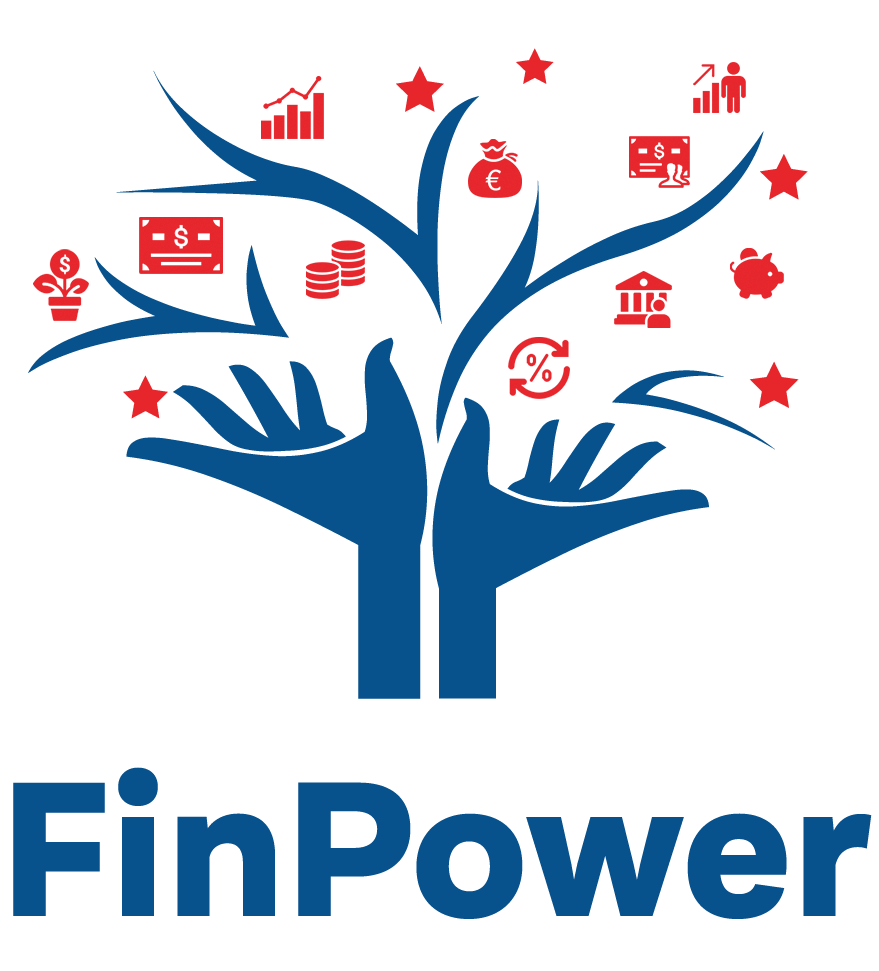 Gestionarea împrumuturilor pentru studenți
Închirierea vs. cumpărarea unei locuințe
Economisirea pentru pensionare
Cum mă afectează educația financiară?
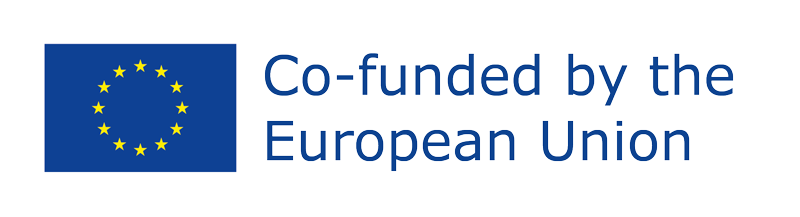 Funded by the European Union. Views and opinions expressed are however those of the author(s) only and do not necessarily reflect those of the European Union or the European Education and Culture Executive Agency (EACEA). Neither the European Union nor EACEA can be held responsible for them. Project Number: 2022-1-AT01-KA220-ADU-000087985
[Speaker Notes: Pentru a putea înțelege cum ne afectează educația financiară, ne putem gândi la câteva situații din viața reală în care educația financiară joacă un rol semnificativ:

Situația 1: Închirierea vs. cumpărarea unei locuințe (exemplu)

Descriere: 
Imaginați-vă că sunteți un tânăr profesionist care se gândește dacă să închirieze un apartament sau să cumpere o casă. Ați găsit un apartament bun de închiriat și o casă pe care vă permiteți să o cumpărați. 

Puncte cheie de evidențiat:
Închirierea și cumpărarea unei case sunt două abordări diferite ale conceptului de locuință, fiecare având propriul set de aspecte financiare de luat în considerare. 
Prin închiriere trebuie luate în considerare plățile lunare pentru chirie, depozitele de garanție, contractele de închiriere, capitalul propriu limitat și flexibilitatea, în timp ce la cumpărare trebuie avute în vedere plățile inițiale, ipotecile, ratele dobânzii, impozitele pe proprietate, acumularea de capital și angajamentul pe termen lung. Așadar, închirierea și cumpărarea unei locuințe implică considerații financiare diferite. Închirierea oferă flexibilitate, dar nu creează capital propriu, în timp ce cumpărarea implică costuri inițiale substanțiale, dar poate duce la deținerea unei locuințe și la potențiale beneficii financiare pe termen lung. Alegerea între închiriere și cumpărare depinde adesea de situația financiară, de obiectivele pe termen lung și de preferințele personale. Așadar, dacă suntem instruiți din punct de vedere financiar, putem compara implicațiile financiare pe termen lung ale închirierii și ale cumpărării, luând în considerare factori precum acumularea de capital propriu, potențialul de apreciere și beneficiile fiscale. În plus, cunoștințele financiare ne pot ajuta să luăm o decizie informată care să se alinieze obiectivelor noastre financiare.

Situația 2: Gestionarea împrumuturilor pentru studenți (exemplu)

Descriere: Să ne imaginăm un scenariu în care sunteți un proaspăt absolvent de facultate cu datorii semnificative la creditele pentru studenți și trebuie să luați decizii cu privire la opțiunile de rambursare și la gestionarea finanțelor după absolvire. Aspectele financiare cheie de luat în considerare în această situație sunt rambursarea împrumuturilor pentru studenți, tipurile de împrumuturi, perioada de grație, planurile de rambursare, ratele dobânzilor, programele de iertare și de asistență pentru împrumuturi, elaborarea bugetului, gestionarea finanțelor după absolvire, venitul, fondul de urgență, obiectivele de economisire, gestionarea creditelor, gestionarea datoriilor, obiectivele financiare, 

Așadar, în această situație, gestionarea unei datorii de credit pentru studenți și a finanțelor post-absolvire necesită o planificare atentă, bugetarea și luarea de decizii informate pentru a vă poziționa pe calea către stabilitate financiară și succes în ciuda poverii împrumuturilor pentru studenți.

Situația 3: Economisirea pentru pensionare (exemplu)

Descriere: Imaginați-vă că sunteți la mijlocul carierei și nu ați început încă să economisiți pentru pensionare. Ce ar trebui să luați în considerare pentru a recupera economiile pentru pensie? 

Există aspecte financiare esențiale care trebuie luate în considerare atunci când planificați să recuperați economiile pentru pensionare și să vă asigurați viitorul financiar: evaluarea situației dumneavoastră actuale, obiectivele de pensionare, economiile actuale, obligațiile financiare, recuperarea economiilor pentru pensie, diversificarea investițiilor, elaborarea bugetului, reducerea datoriilor, fondul de urgență, acoperirea asigurărilor etc. Astfel, aici, educația financiară ne ajută să înțelegem că nu este niciodată prea târziu să începem să economisim pentru pensie. Deși recuperarea întârzierilor poate necesita un efort și o disciplină semnificative, planificarea atentă, economisirea sârguincioasă și, eventual, solicitarea de consiliere profesională vă pot ajuta să vă asigurați viitorul financiar și să lucrați pentru o pensie confortabilă.

În modulele următoare veți afla mai multe despre toate subiectele menționate.]
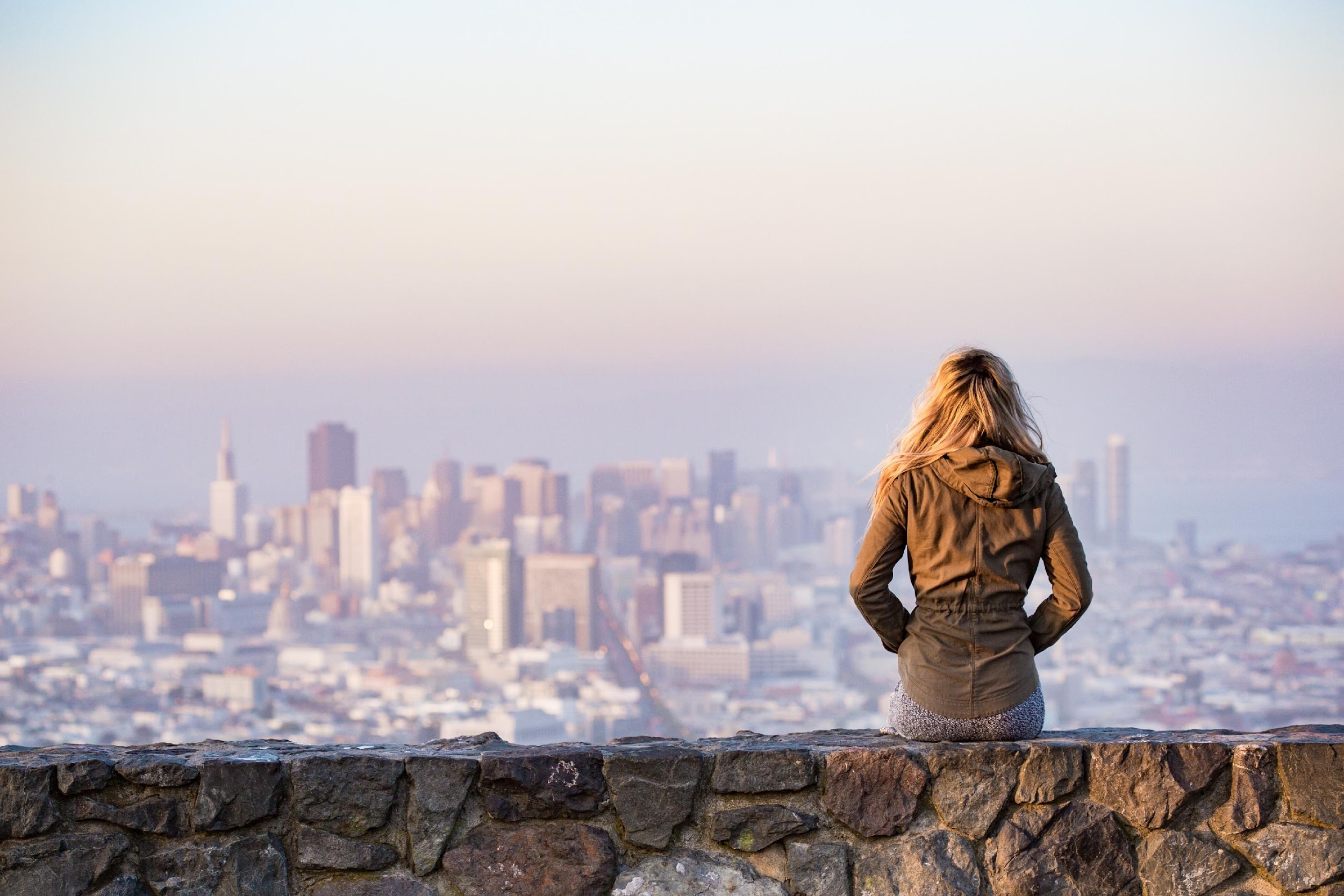 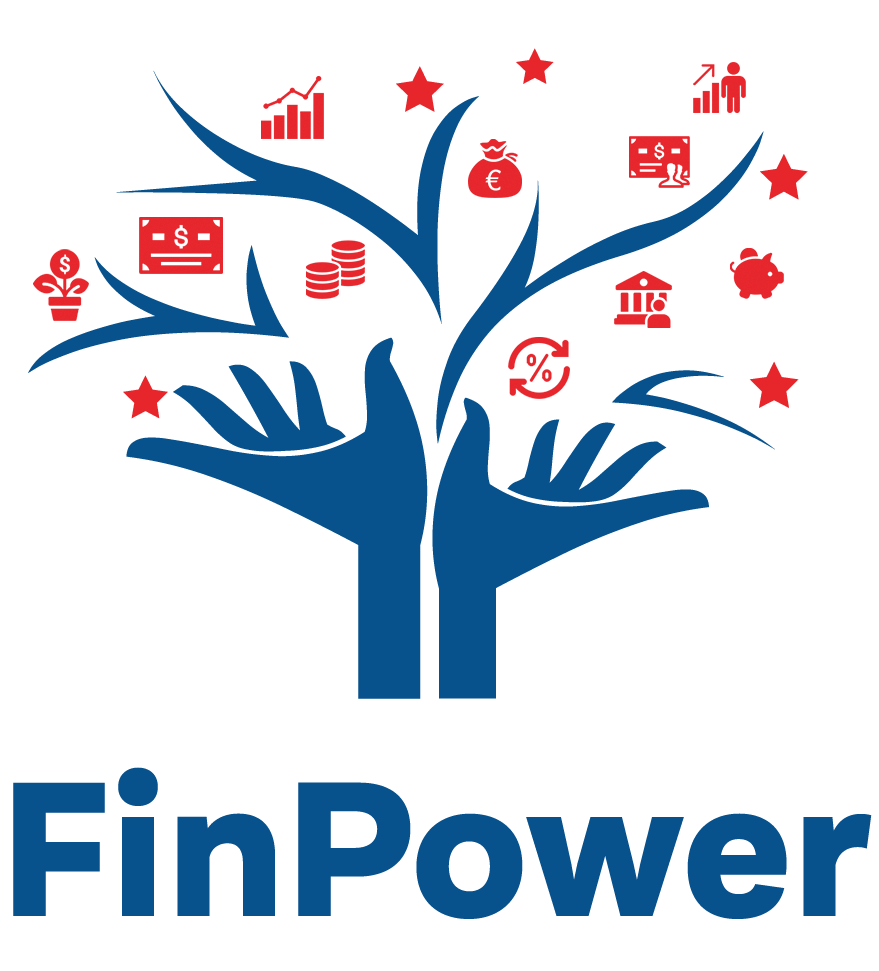 Mulțumim!
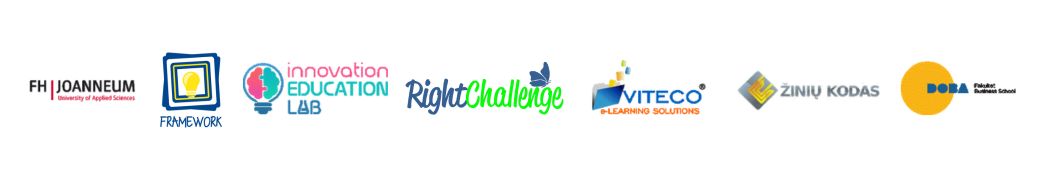 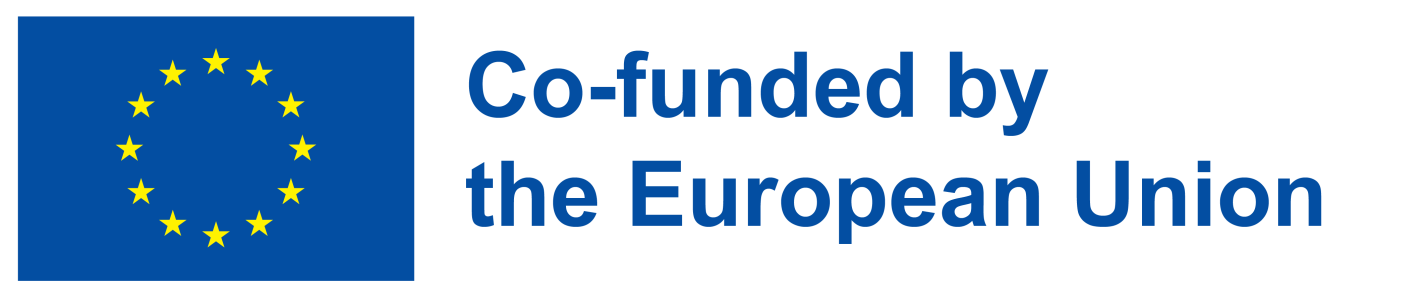 Project Number: 2022-1-AT01-KA220-ADU-000087985